ROOT CAUSE ANALYSIS PROTOCOL
Lorem ipsum odor amet, consectetuer adipiscing elit. In nec facilisi eget augue dolor proin tellus. Eros quam mattis tellus aenean maximus conubia habitasse convallis litora?
43%
96%
WHAT
STATUS
WHO
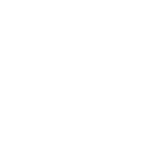 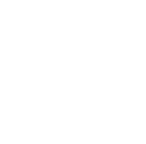 Lorem ipsum odor amet, consectetuer adipiscing elit. In nec facilisi eget augue dolor proin tellus.
Lorem ipsum odor amet, consectetuer adipiscing elit. In nec facilisi eget augue dolor proin tellus.
Lorem ipsum odor amet, consectetuer adipiscing elit. In nec facilisi eget augue dolor proin tellus.
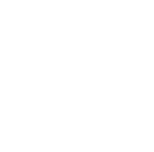 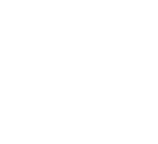 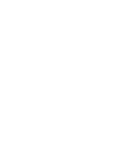 HOW
WHEN
Lorem ipsum odor amet, consectetuer adipiscing elit. In nec facilisi eget augue dolor proin tellus.
Lorem ipsum odor amet, consectetuer adipiscing elit. In nec facilisi eget augue dolor proin tellus.
70%
67%
82%
ROOT CAUSE ANALYSIS PROTOCOL
Lorem ipsum odor amet, consectetuer adipiscing elit. In nec facilisi eget augue dolor proin tellus. Eros quam mattis tellus aenean maximus conubia habitasse convallis litora?
POINT 01
POINT 01
POINT 01
POINT 02
POINT 02
POINT 02
POINT 03
POINT 03
POINT 03
POINT 04
POINT 04
POINT 04
CAUSE 01
CAUSE 03
CAUSE 05
CAUSE 02
CAUSE 06
CAUSE 04
POINT 01
POINT 01
POINT 01
POINT 02
POINT 02
POINT 02
POINT 03
POINT 03
POINT 03
POINT 04
POINT 04
POINT 04
RESOURCE PAGE
Use these design resources in your Canva Presentation.
Fonts
Design Elements
This presentation template
uses the following free fonts:
TITLES:
ARIMO

HEADERS:
ARIMO

BODY COPY:
ARIMO
You can find these fonts online too.
Colors
#B10A09
#F73535
#CE9595
DON'T FORGET TO DELETE THIS PAGE BEFORE PRESENTING.
CREDITS
This presentation template is free for everyone to use thanks to the following:
for the presentation template
Pexels, Pixabay
for the photos
Happy designing!